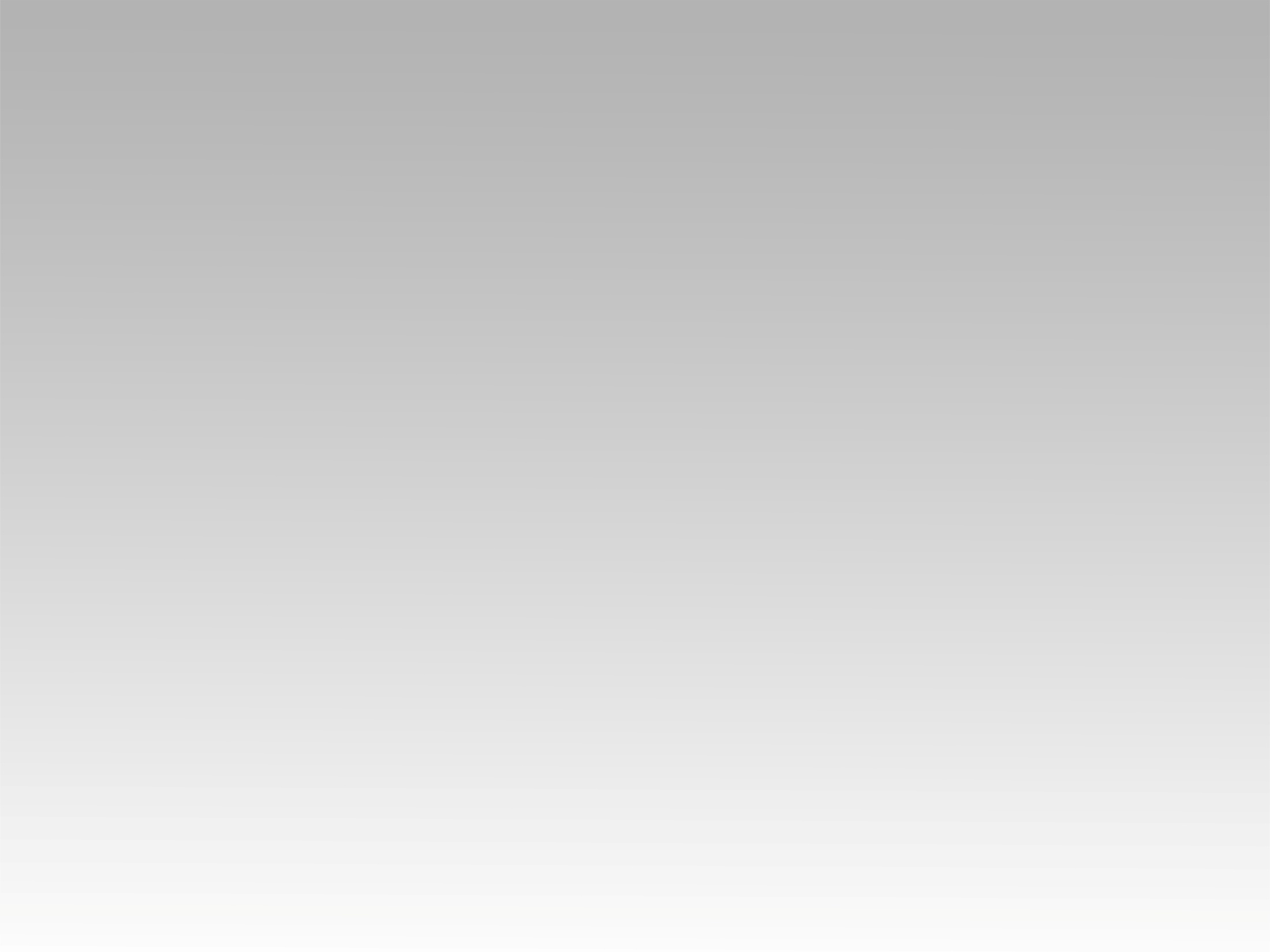 تـرنيــمة
دوسي يا نفسي بعز
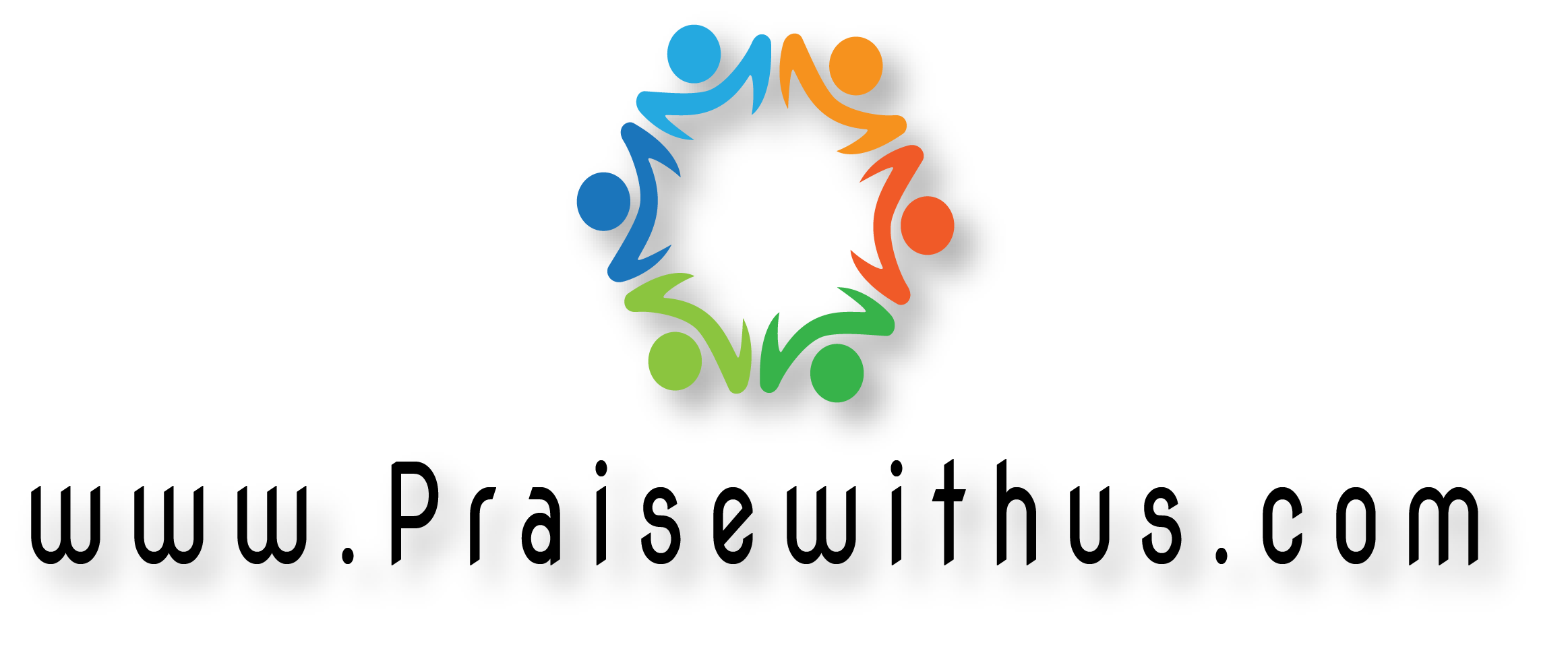 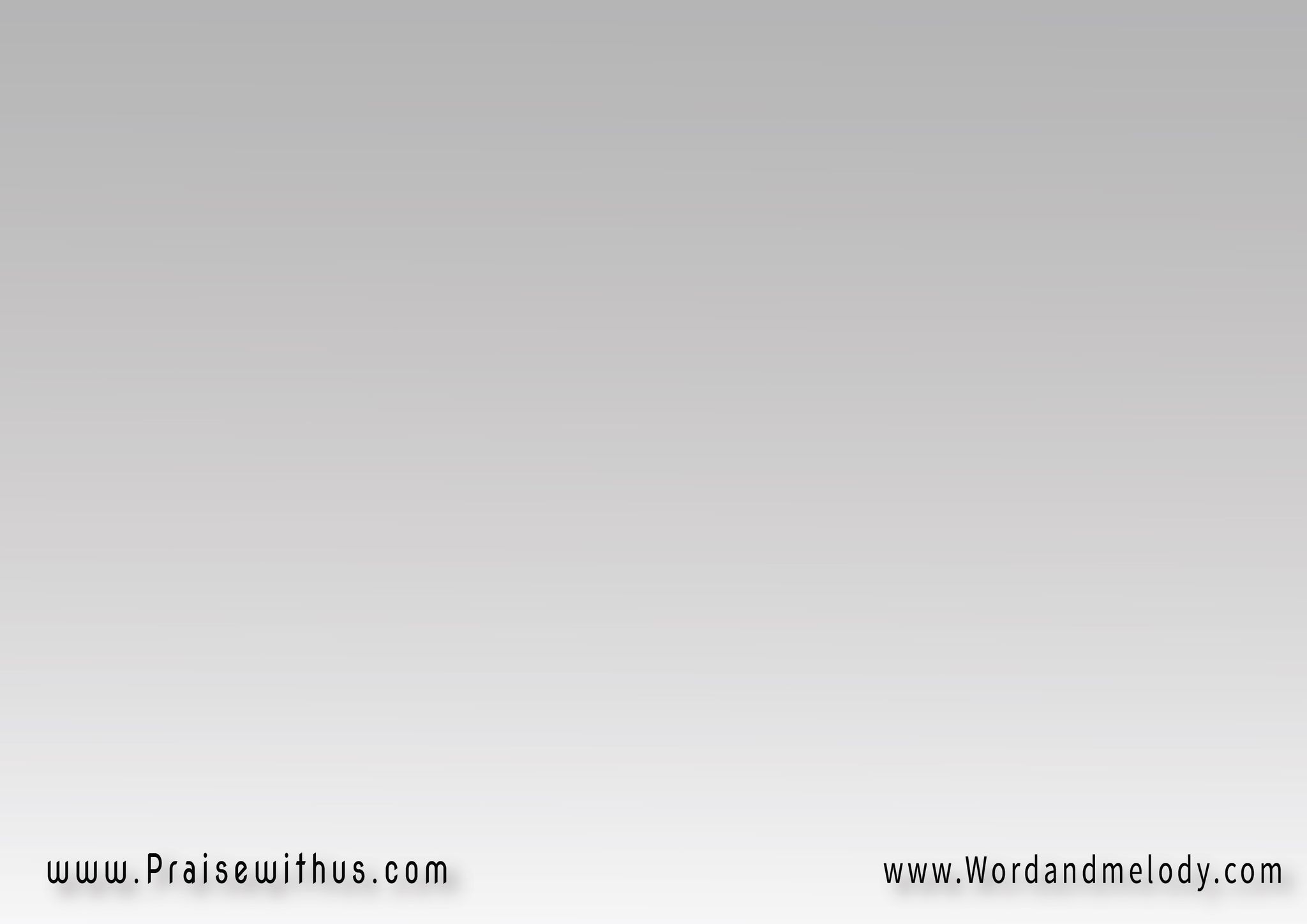 1- 
(دوسي يانَفسي بِعِزّ دَوْماً على الشَّيْطانمِش مُمكِن راح أهْتَزّ دا يَسوع إدَّاني إيمان)2


(dosi ya nafsi be aezz
  dawman aala el shaytanmesh momken rah ahtazz
 da yasou eddani eman)2

I should stomp, with might, on satanI will not shake, Jesus gave me faith.
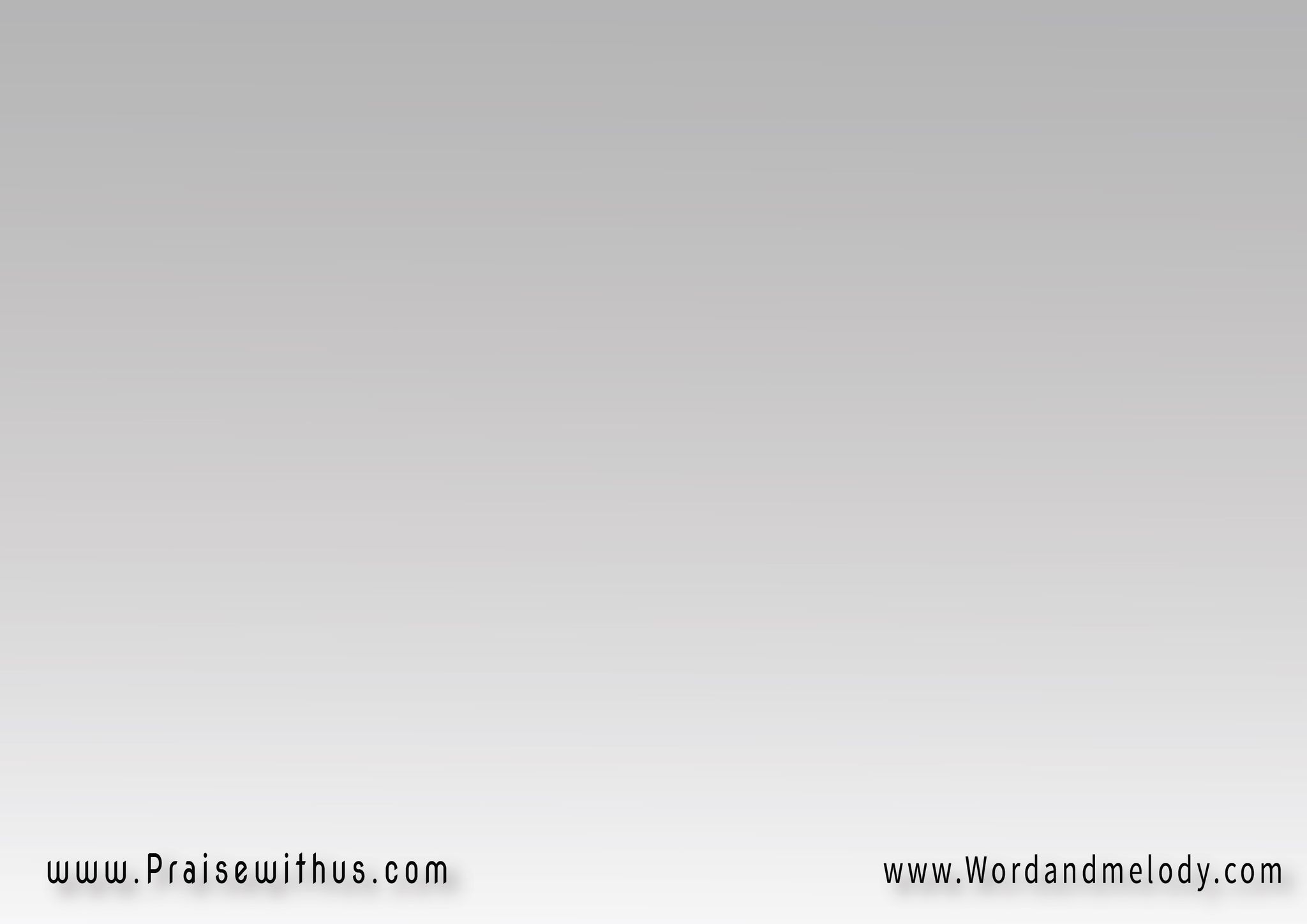 ق:  (وإنْ هاجِت الدُّنيا حَوالَيَّإبليس مُش راح يِقوى عَلَيَّطول مايَسوع ماسِك بإيدَيَّوإيماني إن ذِراعُه قويَّـــــة)2

(wen hajet el ddonia hawalayya 
eblees mosh rah yeqwa aalayyatol ma yasou masek be edayya 
we emani en theraao aweia)2

If the world is disturbed around me, 
satan will not disturb me,
 as long as I’m holding the strong hand of Jesus.
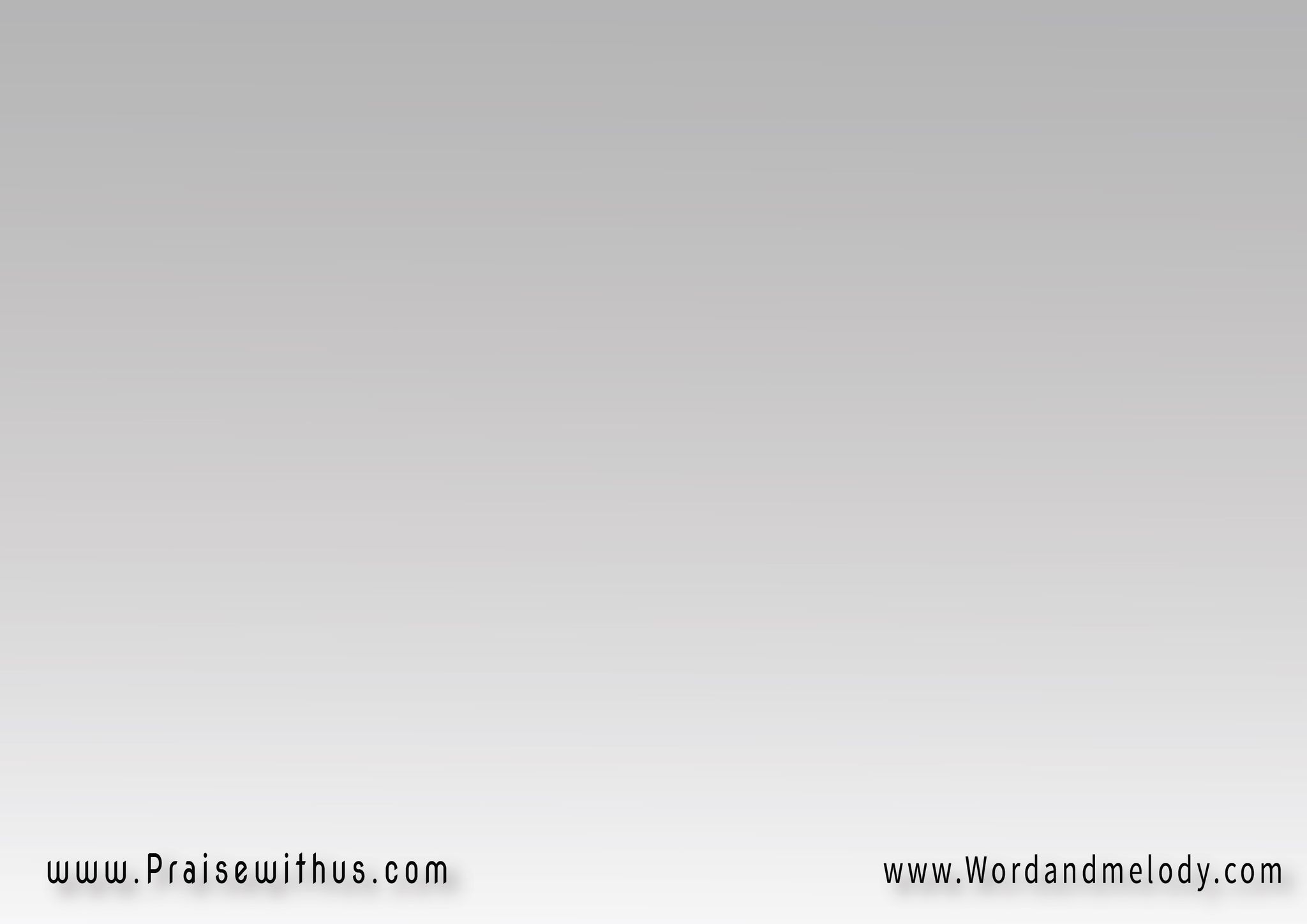 2- 
(بيَسوع أتحَدَّى النَّار وأمشي وَسْط الآتـونإيماني يهـزّ أسوار   وِيهدِم اِلحُصون)2

(be yasou athadda el nnar
   wamshi wastel el toonemani yehezz aswar
   we yehdem el hoSon)2


I challenge fire through Jesus, and even walk in
 the furnace. My faith breaks walls and castles.
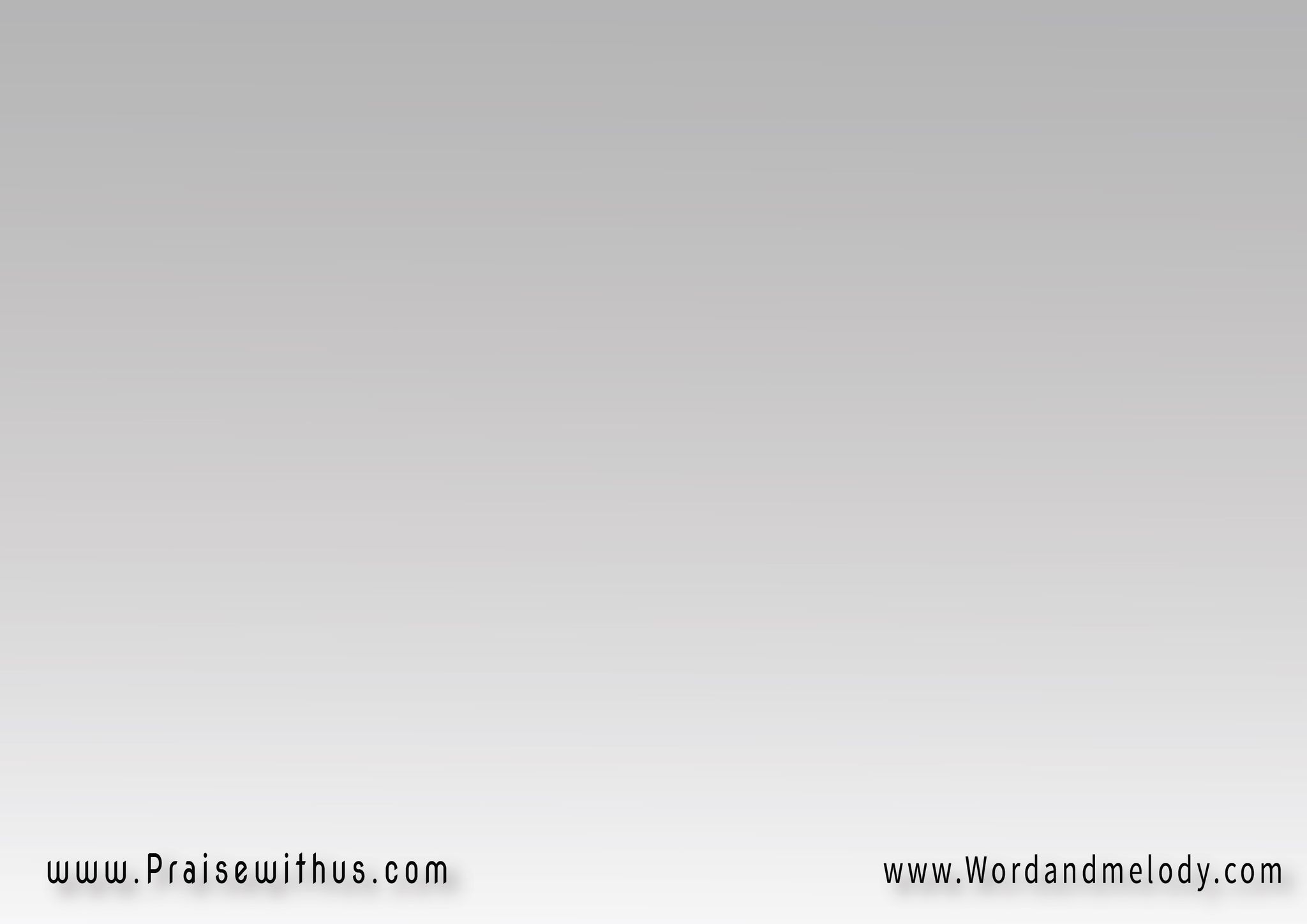 ق:  (وإنْ هاجِت الدُّنيا حَوالَيَّإبليس مُش راح يِقوى عَلَيَّطول مايَسوع ماسِك بإيدَيَّوإيماني إن ذِراعُه قويَّـــــة)2

(wen hajet el ddonia hawalayya 
eblees mosh rah yeqwa aalayyatol ma yasou masek be edayya 
we emani en theraao aweia)2

If the world is disturbed around me, 
satan will not disturb me,
 as long as I’m holding the strong hand of Jesus.
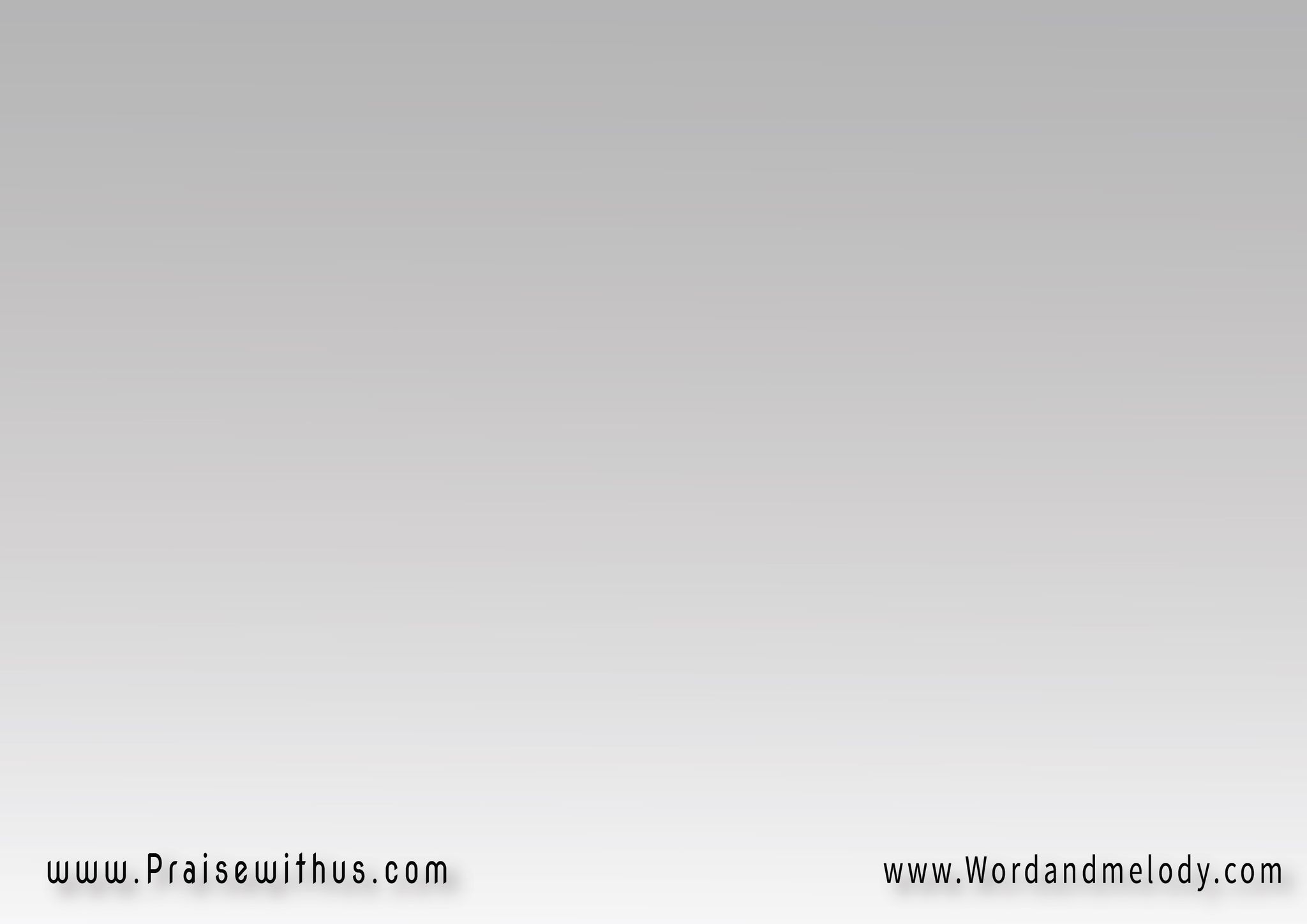 3- 
(مُش راح انَكِّس راسي وصَليب رَبِّي بيرفَعنيدا يَسوع تُرسي وخَلاصي قوِّة روحُـــه تشجَّعْني)2

(mosh rah anakkes rasiwe Saleeb rabbi beyerfaanida yasou torsi we khalaSiowet roho teshajjaani)2

I will not put my head down, the promises of 
God will lift me up. Jesus is my salvation. The power 
of His Spirit strengthens me.
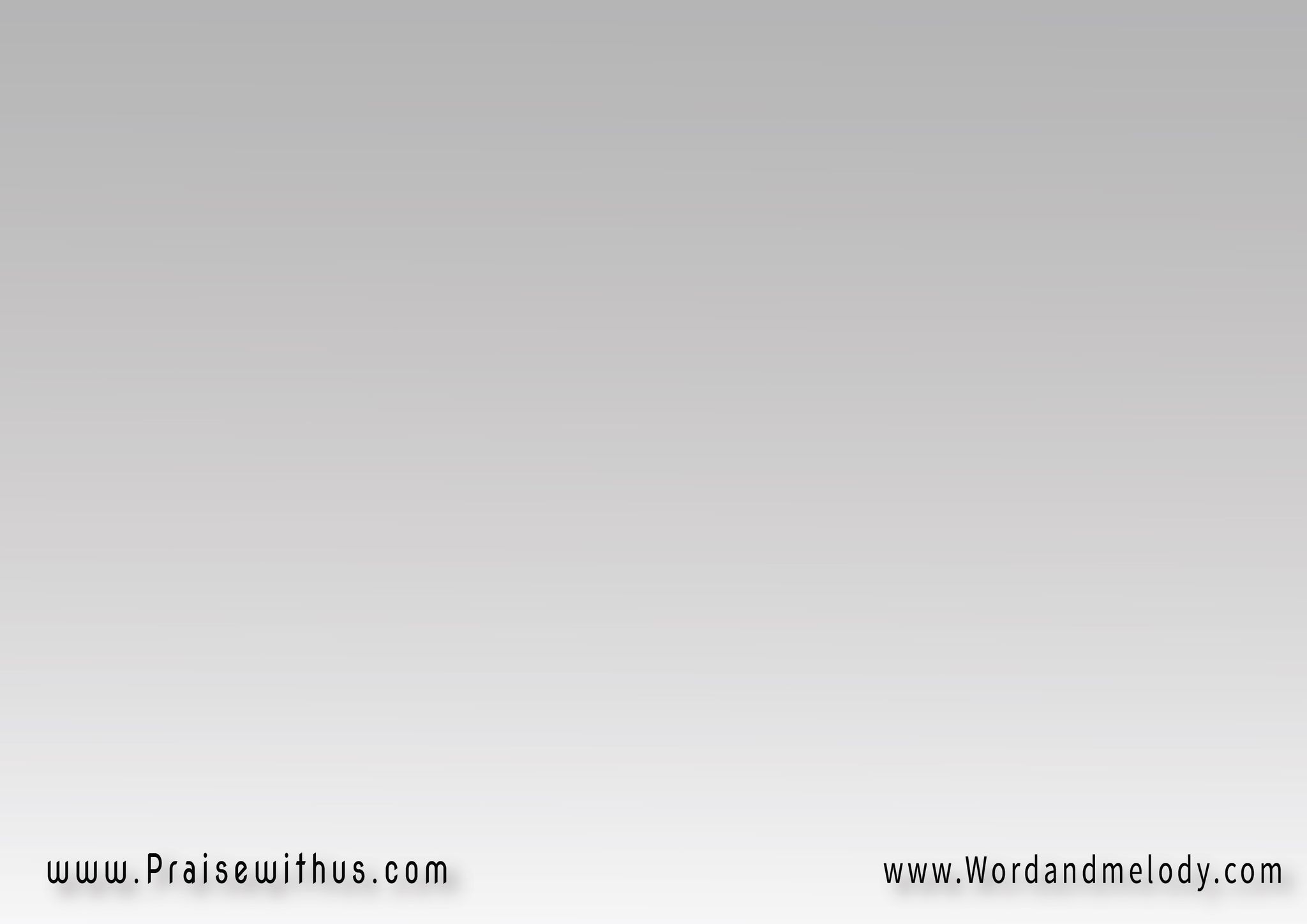 ق:  (وإنْ هاجِت الدُّنيا حَوالَيَّإبليس مُش راح يِقوى عَلَيَّطول مايَسوع ماسِك بإيدَيَّوإيماني إن ذِراعُه قويَّـــــة)2

(wen hajet el ddonia hawalayya 
eblees mosh rah yeqwa aalayyatol ma yasou masek be edayya 
we emani en theraao aweia)2

If the world is disturbed around me, 
satan will not disturb me,
 as long as I’m holding the strong hand of Jesus.
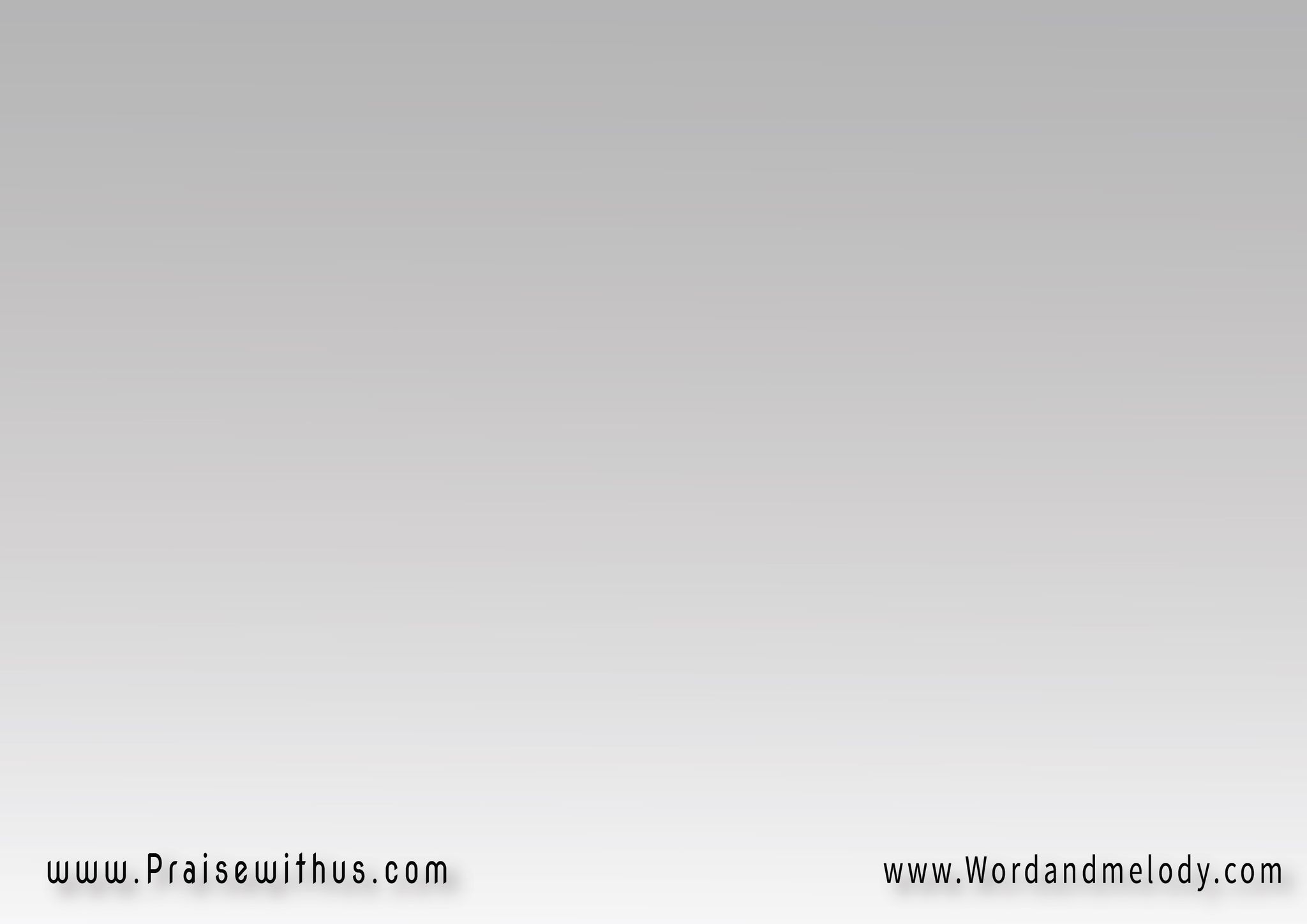 4- 
(يَسوع راح يتمَجِّد مَجد مِن غير حُدودْ هامشي مِنْ غير ما اترَدِّد وهاتِنهار السُّدُودْ)2
(yasou rah yetmajjid
   majd men gher hododhamshi men gher matraddedwe hatenhar el ssodod)2

Jesus will be glorified indefinitely.
 I will walk boldly, and all barriers will fall.
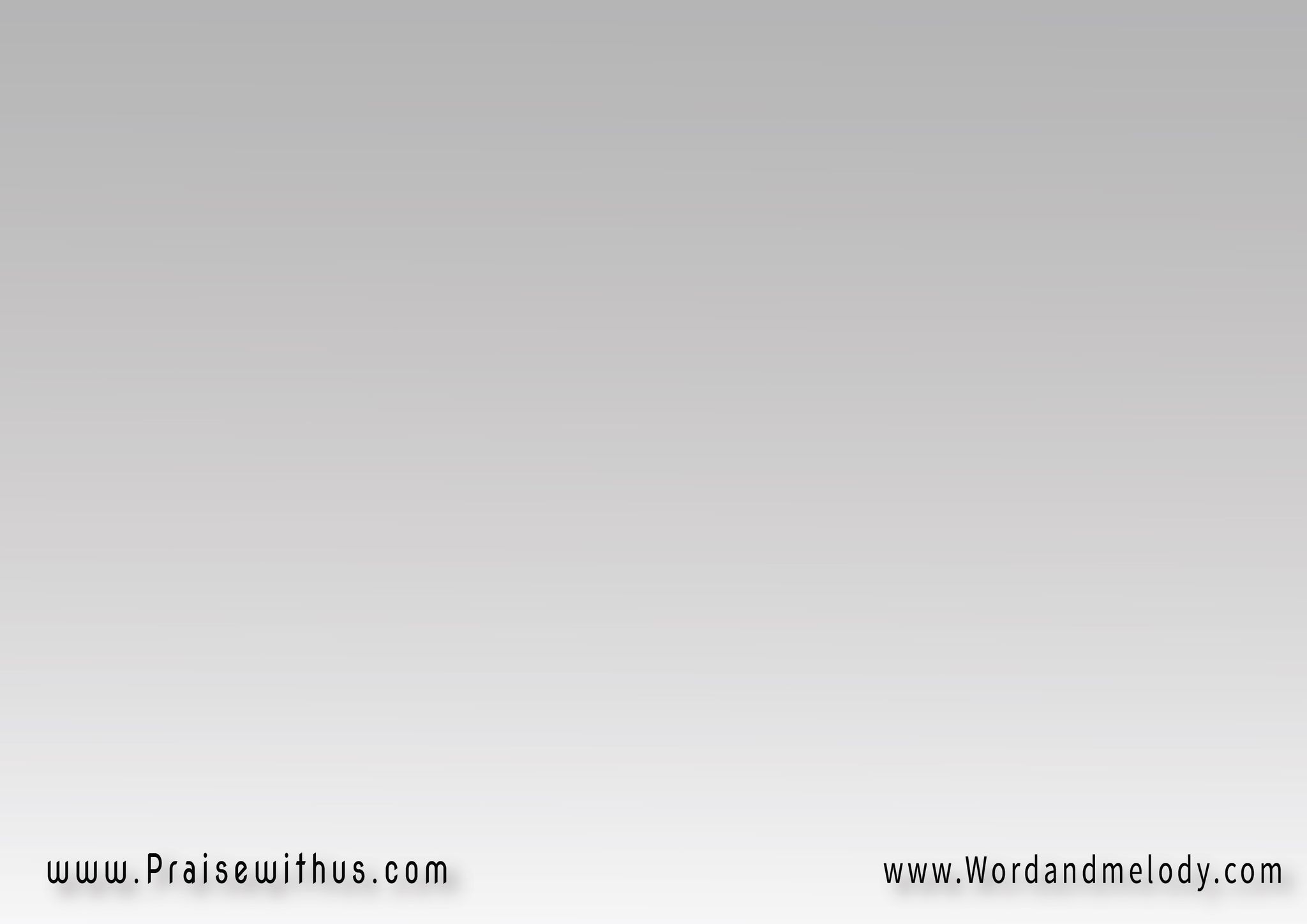 ق:  (وإنْ هاجِت الدُّنيا حَوالَيَّإبليس مُش راح يِقوى عَلَيَّطول مايَسوع ماسِك بإيدَيَّوإيماني إن ذِراعُه قويَّـــــة)2

(wen hajet el ddonia hawalayya 
eblees mosh rah yeqwa aalayyatol ma yasou masek be edayya 
we emani en theraao aweia)2

If the world is disturbed around me, 
satan will not disturb me,
 as long as I’m holding the strong hand of Jesus.
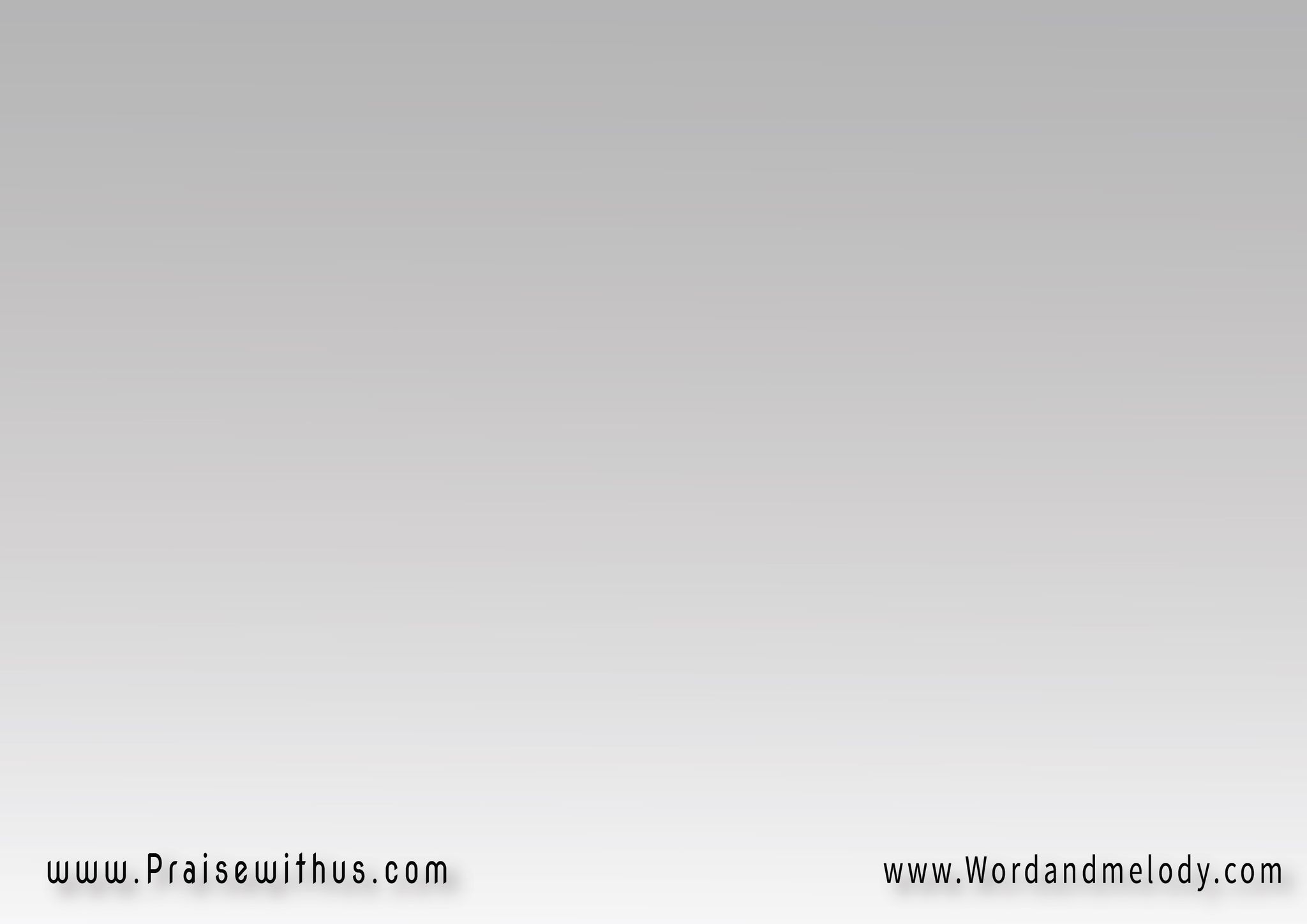 5- 
(شَايف شَمْس النُّصرَة في ظِلِّ الصَّليبْلا بالقوَّة وَلا القُدرَة نَصري بِرُوحِ الحَبيبْ)2

(shayef shams el nnoSra   
fi zelli el SSaleebla belowa wala el odra   
2( naSri be rohe el habeeb
I see the dawn of victory at the shadow of the
 cross. It  is not by my power but by the spirit of
 the Beloved.
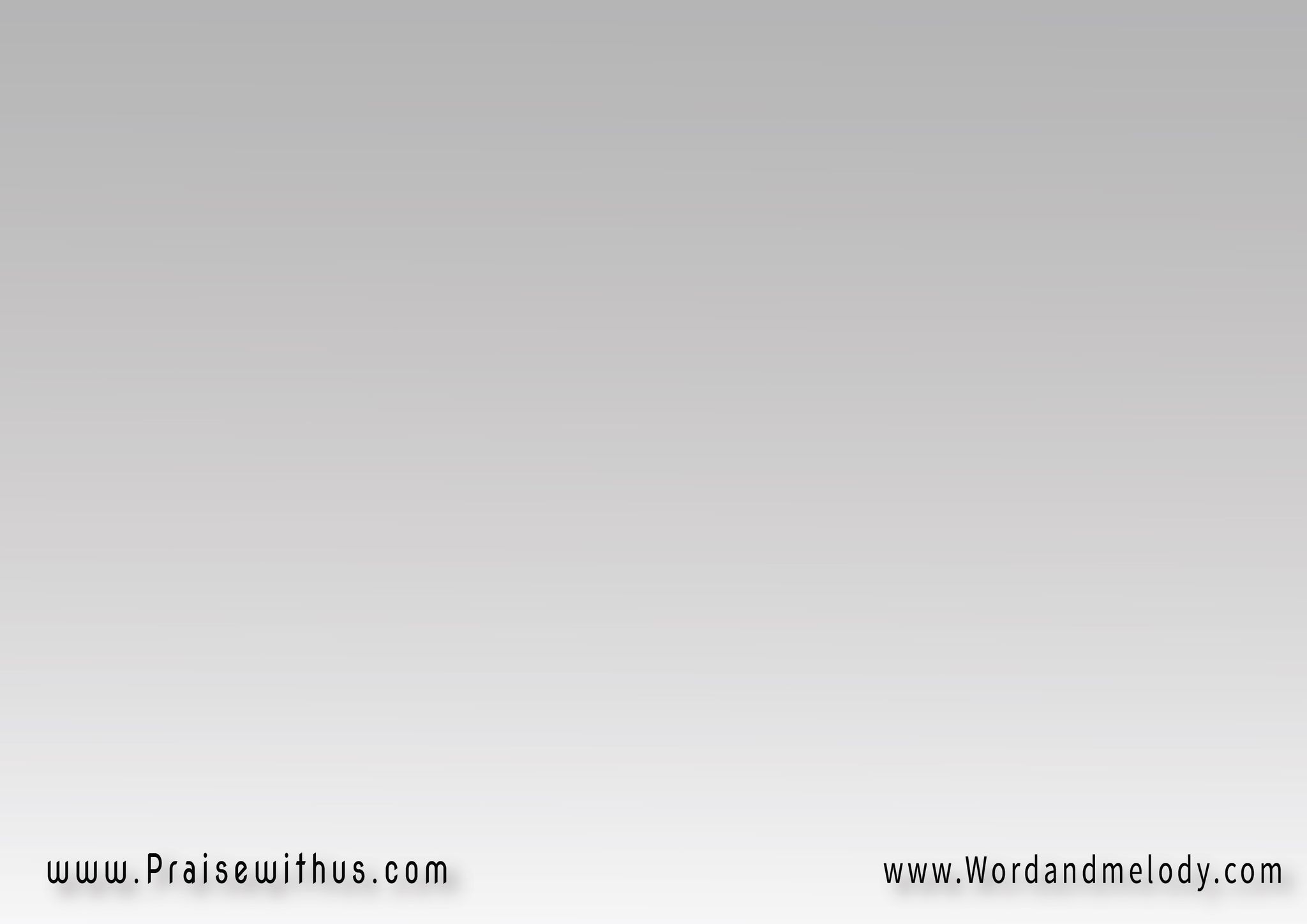 ق:  (وإنْ هاجِت الدُّنيا حَوالَيَّإبليس مُش راح يِقوى عَلَيَّطول مايَسوع ماسِك بإيدَيَّوإيماني إن ذِراعُه قويَّـــــة)2

(wen hajet el ddonia hawalayya 
eblees mosh rah yeqwa aalayyatol ma yasou masek be edayya 
we emani en theraao aweia)2

If the world is disturbed around me, 
satan will not disturb me,
 as long as I’m holding the strong hand of Jesus.
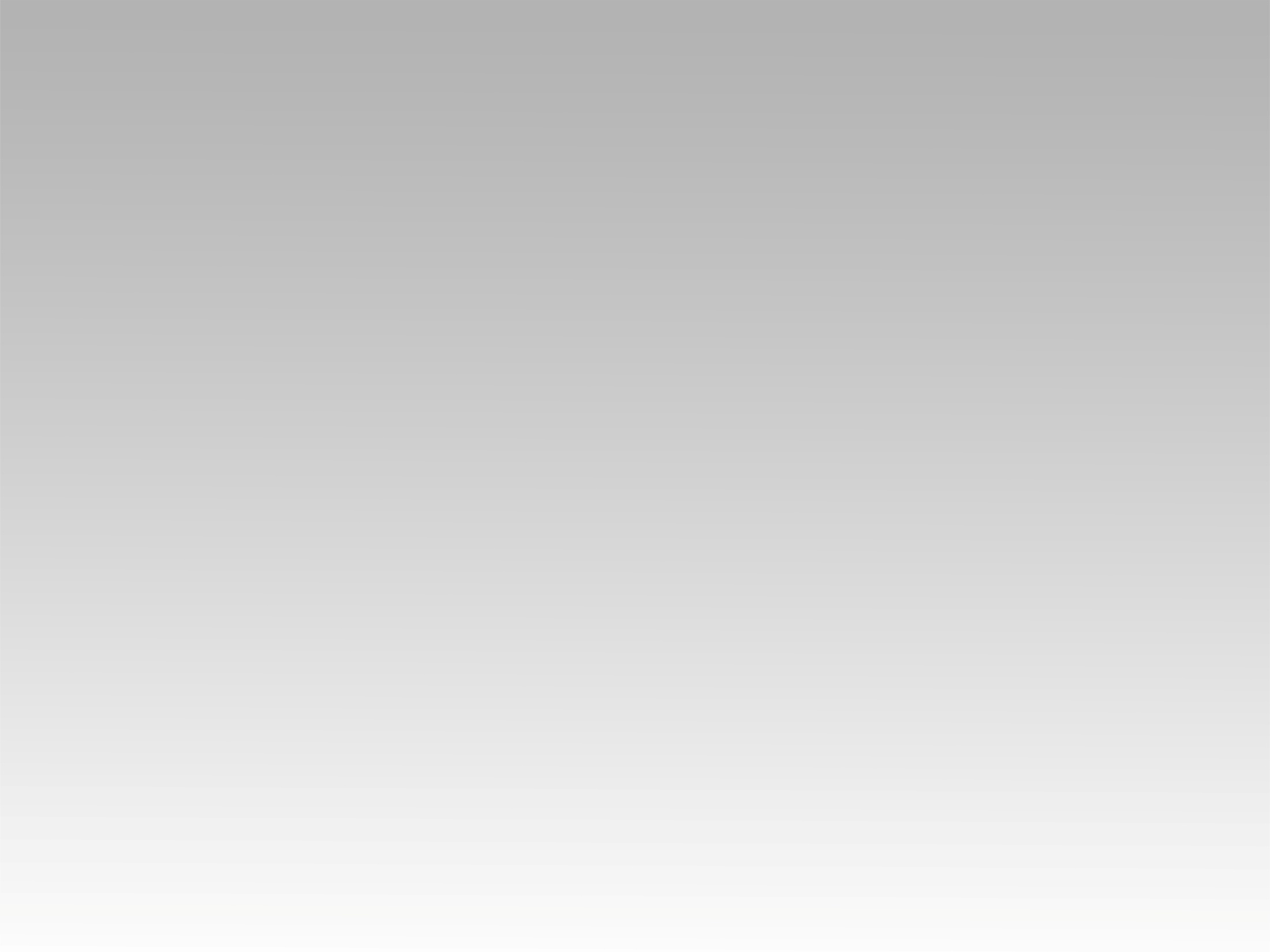 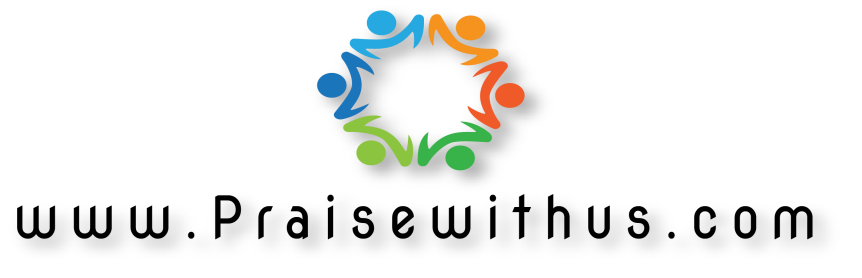